Fast and Efficient Cross Band Channel Prediction Using Machine Learning
by

Arjun Bakshi
Yifan Mao
Kannan Srinivasan
Srinivasan Parthasarathy

The Ohio State University
[Speaker Notes: Hello ….. My name is _ and I’m a final year PhD candidate at OSU.

In this talk I’m going to present my work on cross band channel prediction using machine learning.]
Frequency Division Duplex Systems
Device knows channel on Frx  but not on Ftx 

Device needs channel on Ftx for, 
Power selection,
Rate selection...

Typical solution: 
Get feedback. Channel in Ftx band is sent by other node as a message

Alternative approach: Predict channel on Ftx from that in Frx
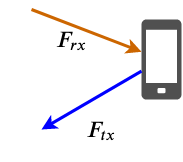 [Speaker Notes: In this work, we look at the wireless channel in frequency division duplex systems, where a device transmits in on band and receives in another band]
Primer on Channel Prediction
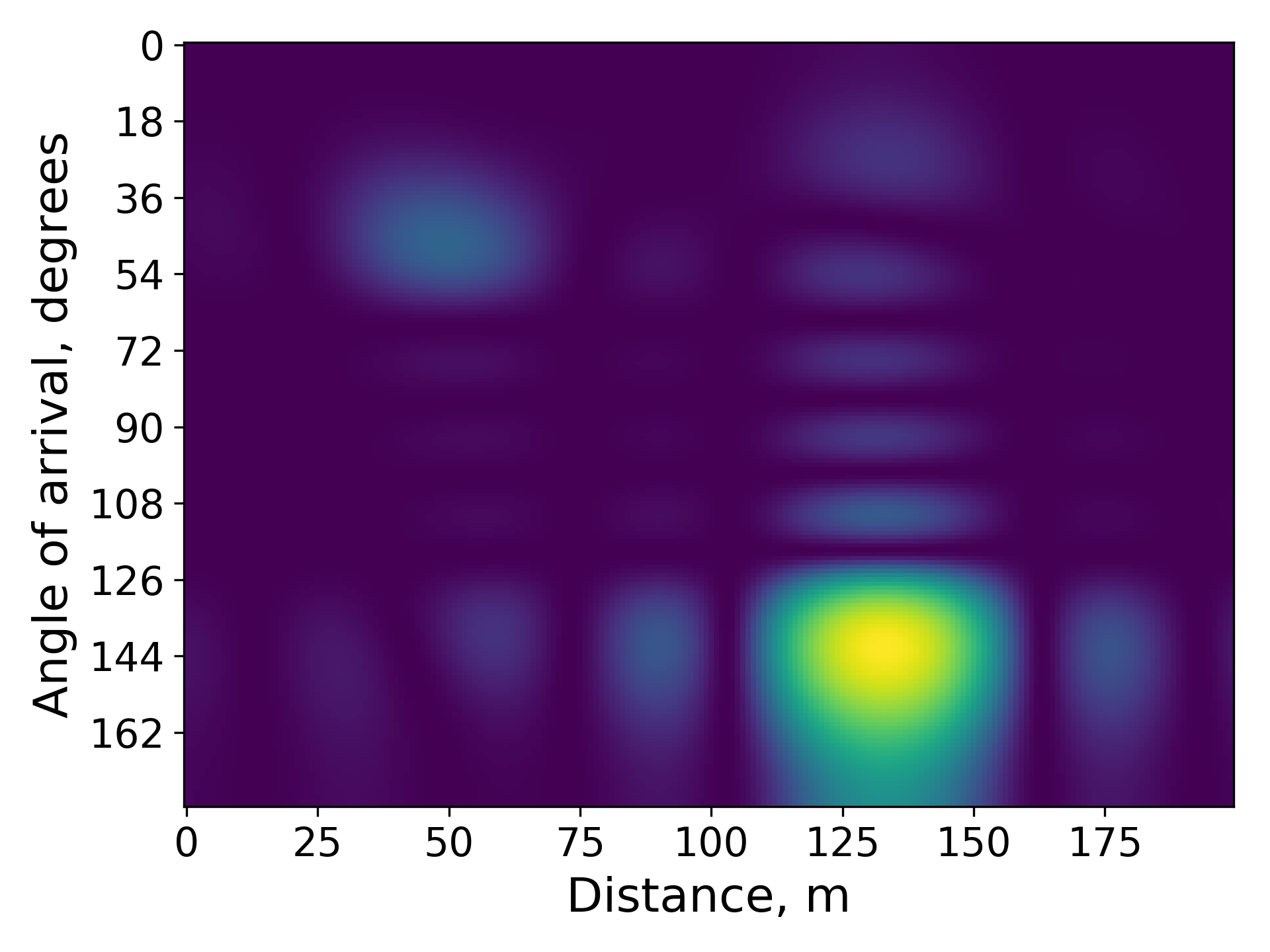 JADE: Joint Angle and delay estimation systems, like R2F2, SI-JADE

Step 1: Map channel on Frx to coarse estimates of underlying physical parameters
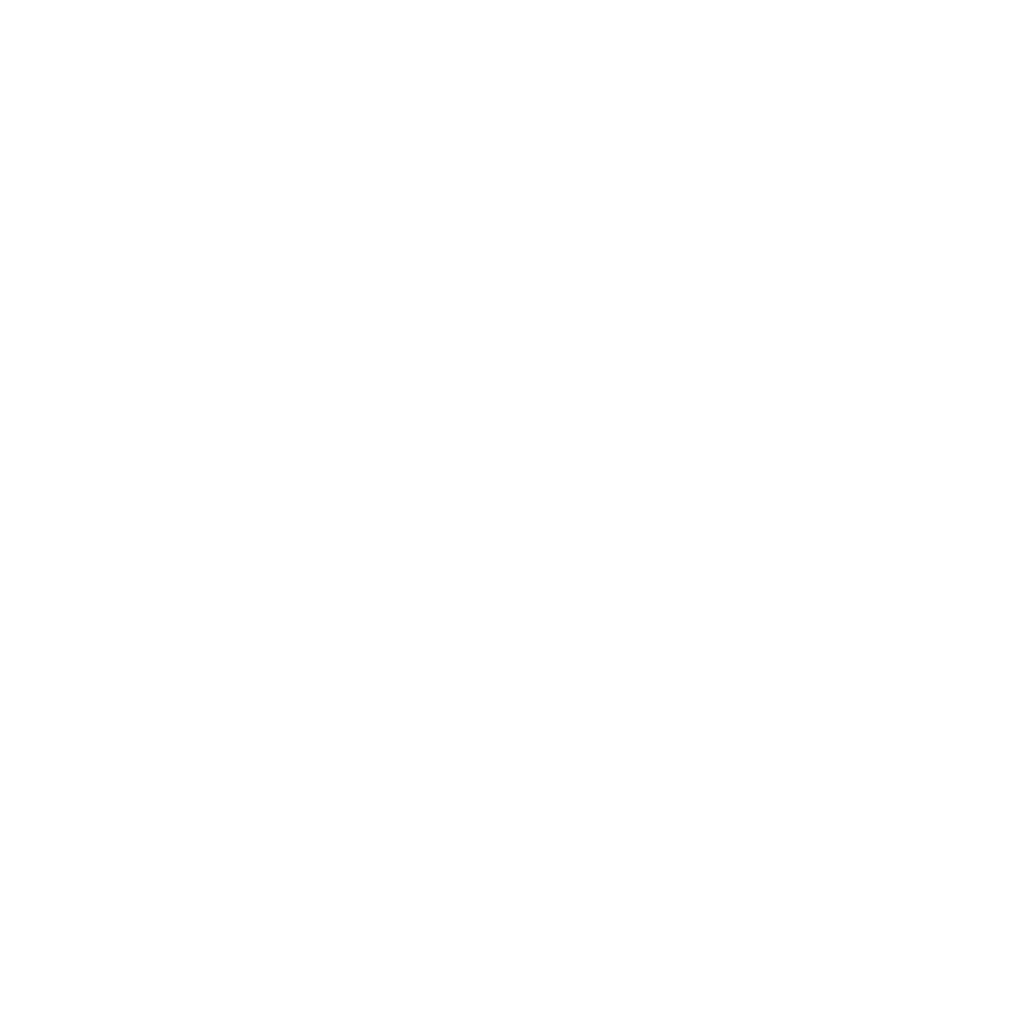 Step 2: Refine the estimates through an optimization

Step 3: Calculate channel on Ftx  using refined physical parameter
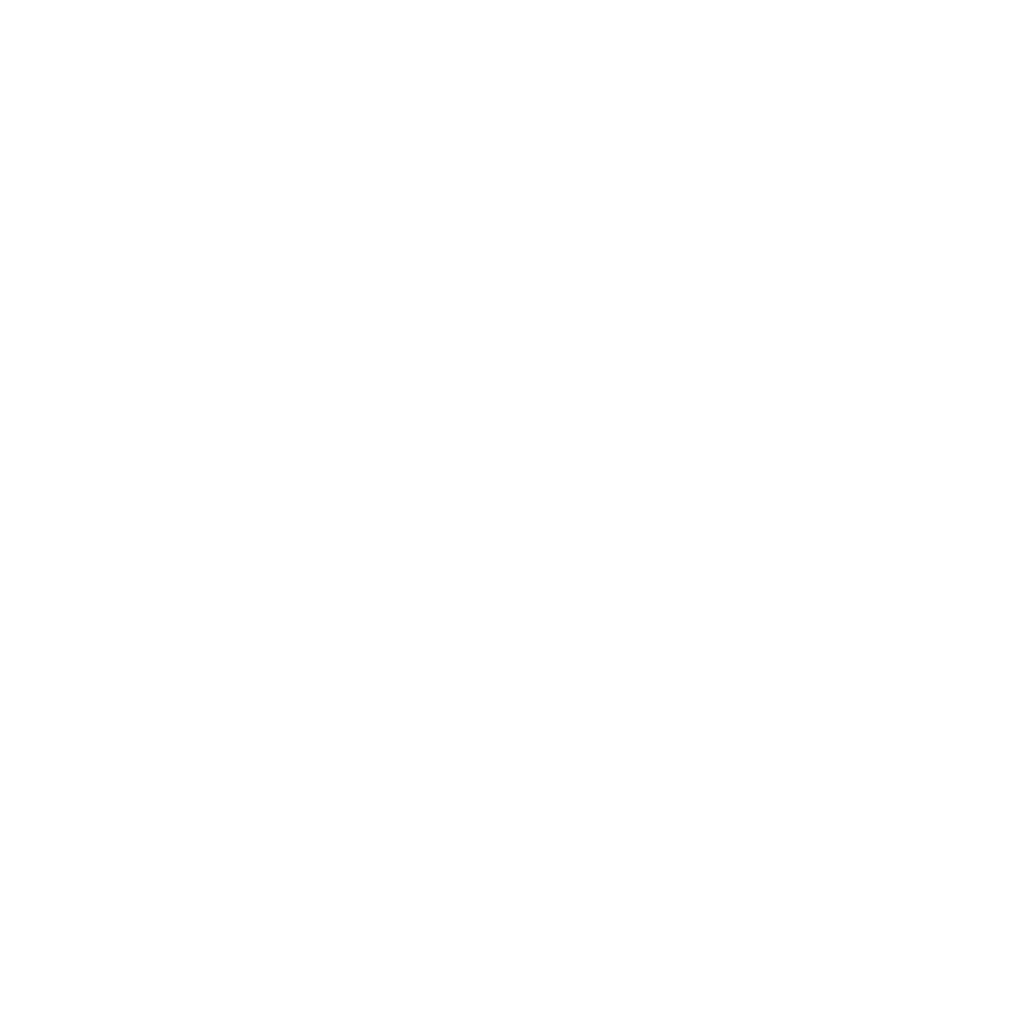 R2F2: Channel Prediction State of the Art
A JADE system: Estimates AoA, delay, attenuation of underlying components for FDD channel prediction

Very accurate, but…
Poor initialization may lead to poor results
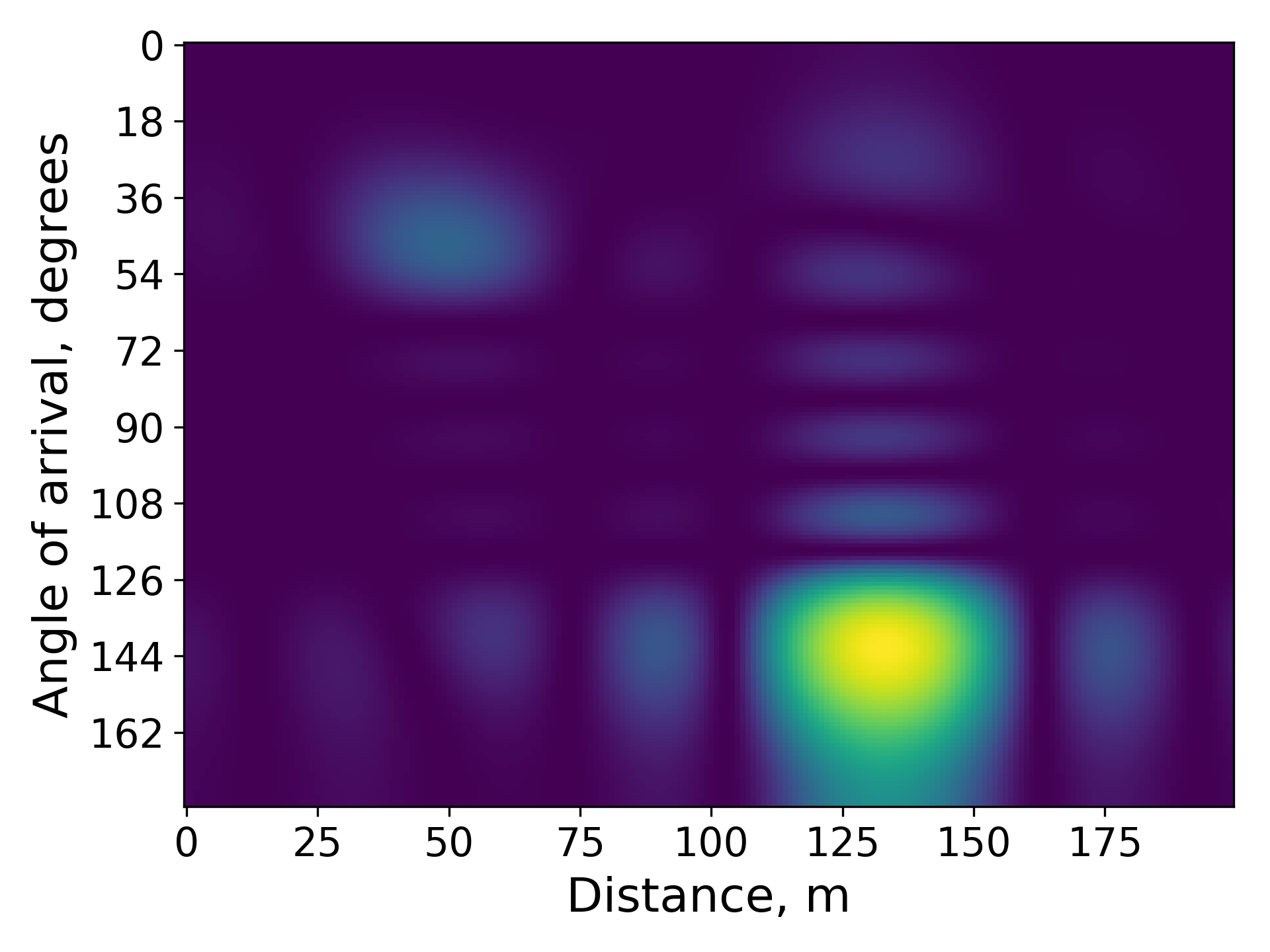 Not suitable for personal devices
High computational complexity
Need for linear antenna array
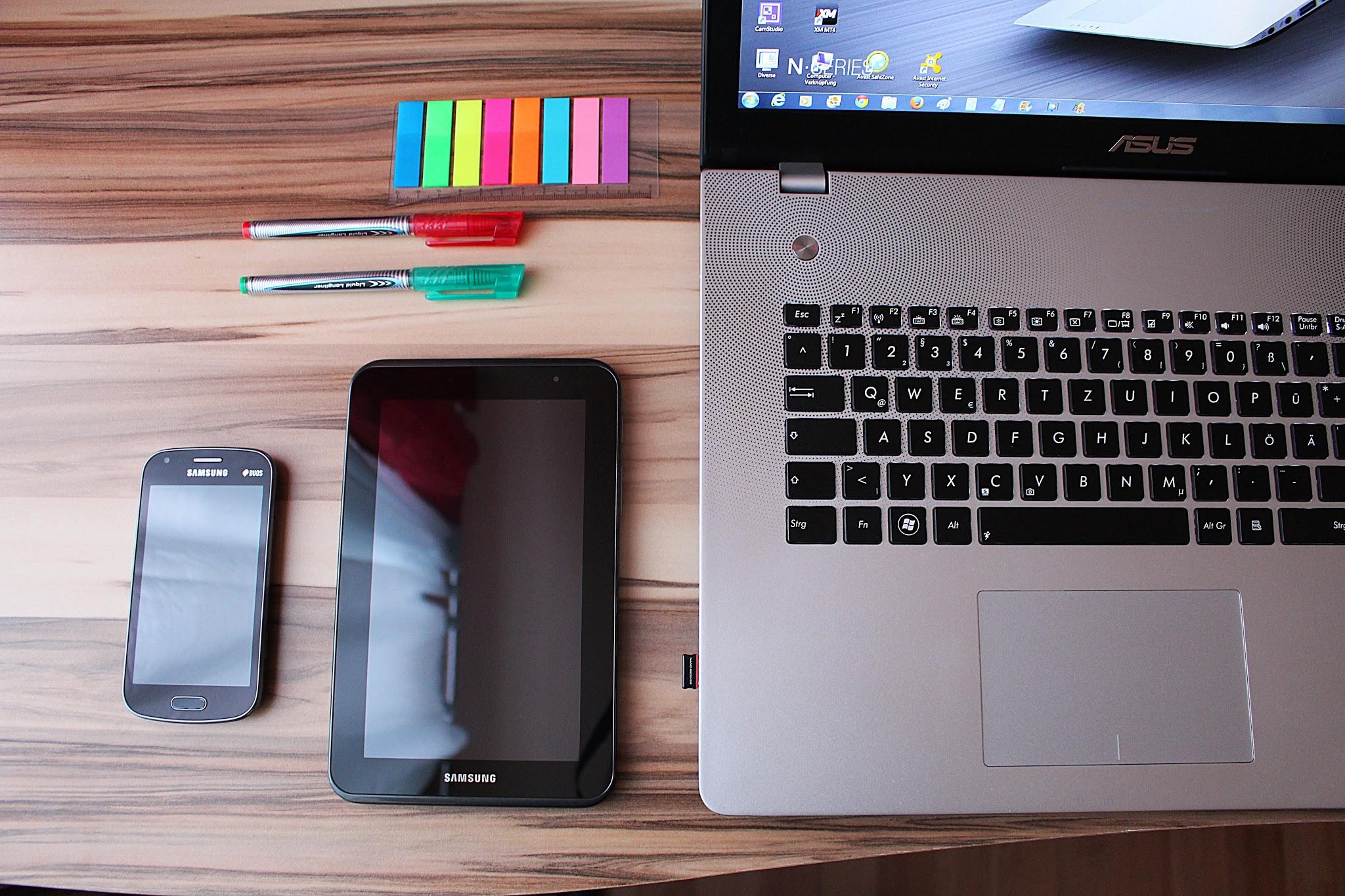 [Speaker Notes: The optimization in R2F2 is non-convex and needs to be initialized properly

This heatmap show the likelihood of the channel containing components from different distances and AoAs

The distance of about 130m is clearly a good guess, but ...

...the channel contains a second component around 40 meters which is not highlighted in this heatmap

There are also many false positives in this approach for generating initial estimates

Lastly, due to its high complexity...]
OptML: Machine Learning Aided Channel 
Prediction
Train neural network on RF channel model
Leverage domain knowledge and ML
Generates high quality initial estimates
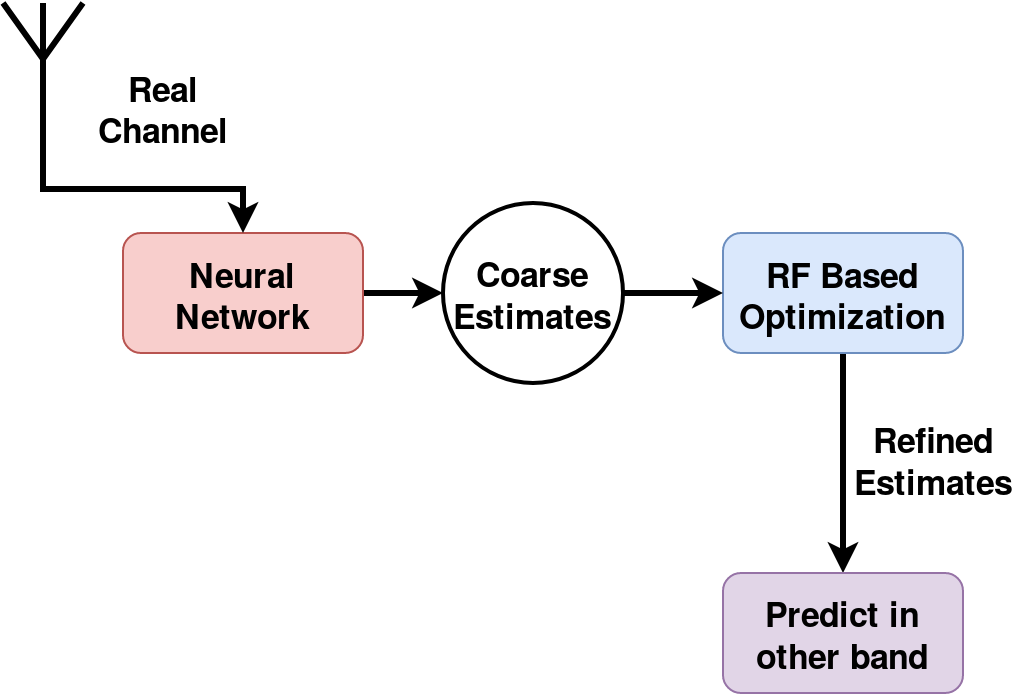 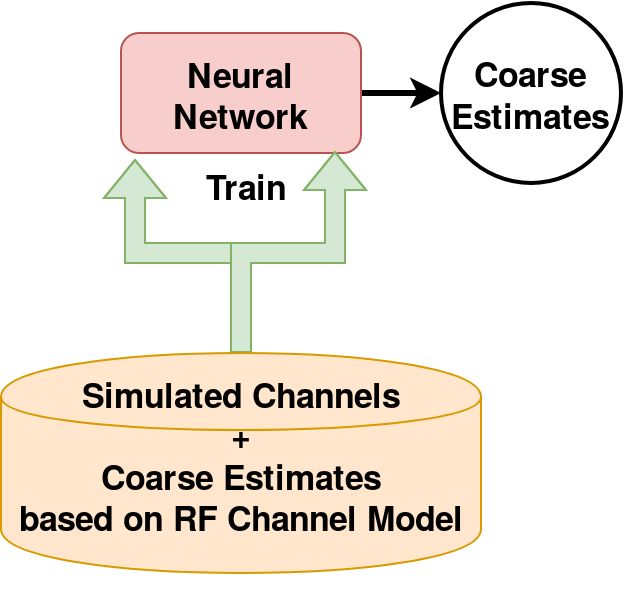 Refined by JADE-like optimization
Fast and efficient: 10x-100x faster

Works on single antenna systems
Flexible design
OptML: Initial Guess Generation
Neural Network Distance Estimator (NNDE)
Trained on synthetic data:
Based on a standard RF channel model
Input: Channel observed by one antenna
Output: Coarse estimates
Single antenna 
→ No angular resolution
→ Distance or delay estimates only
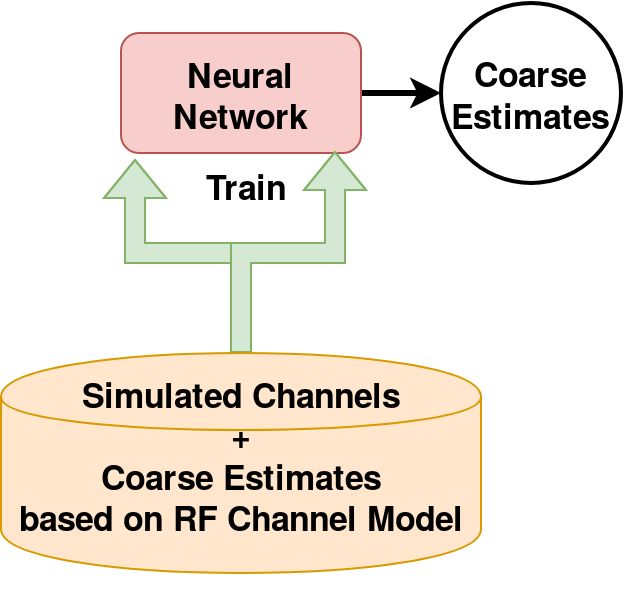 [Speaker Notes: To generate high quality guesses, we model the problem as a supervised learning task. 

We train a neural network where the input is the channel observed at an antenna

And the output represents the initial estimates]
OptML: Initial Guess Generation
Input data generation:
Simulated channels based on physical channel model
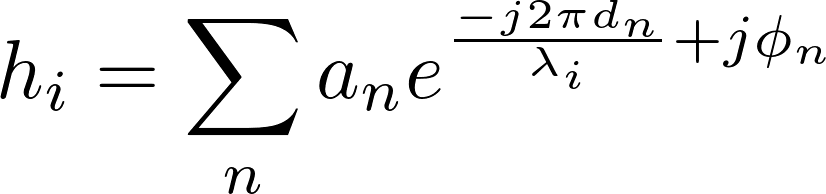 Parameters:
n, number of components, [1, Nmax]
dn, distances, [0 to dmax]
an , attenuations,  (0,1]
ɸn , phase offset, [0, 2π]
OptML: Initial Guess Generation
Target output generation
Precise and no false positives
Ideal target (extremely sparse)
Reduce sparsity with smoothing
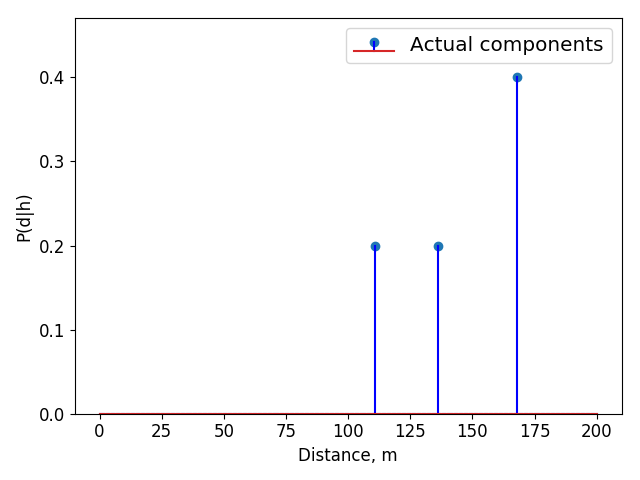 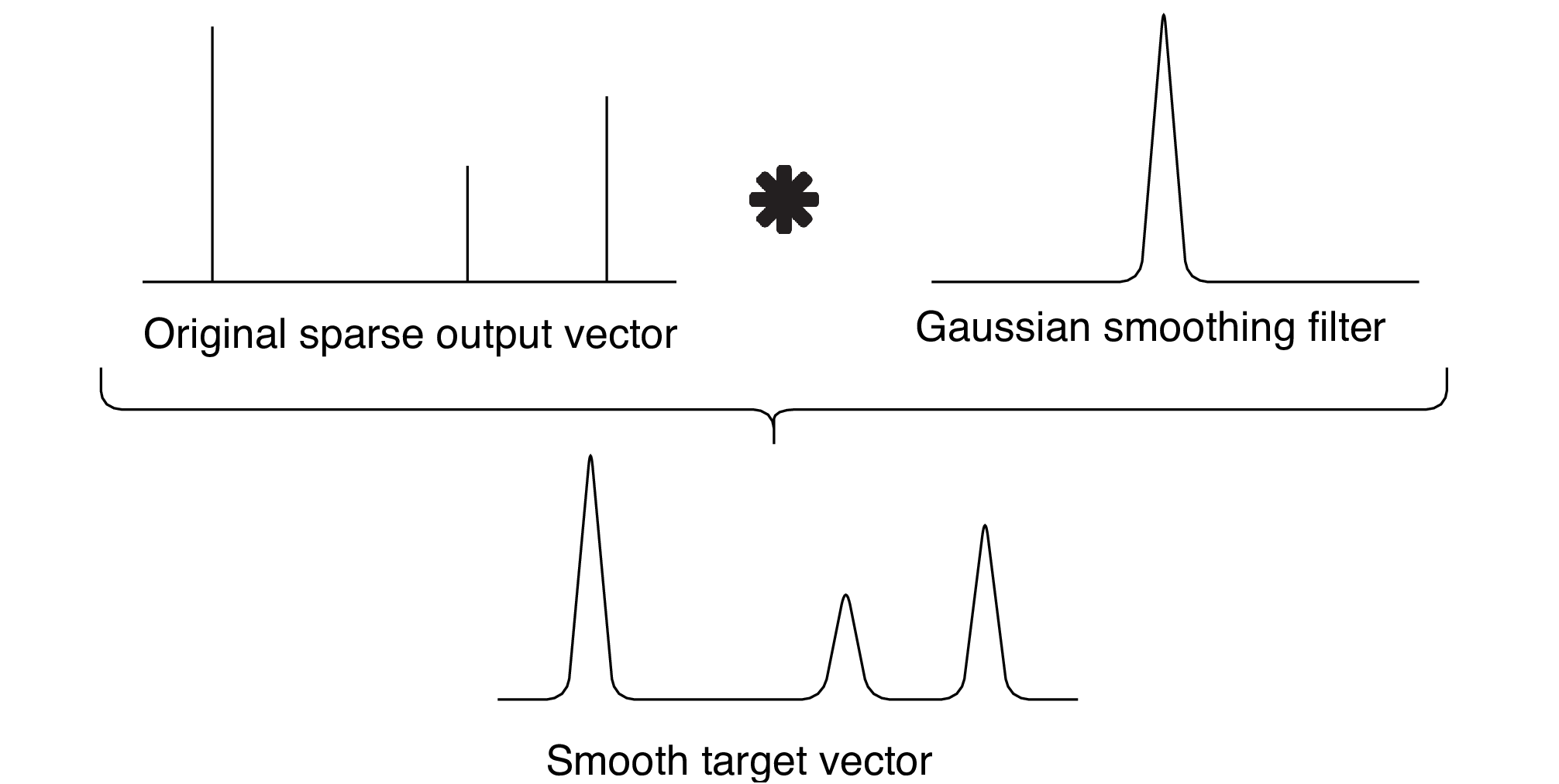 [Speaker Notes: The ideal output is extremely sparse as only a few bins would have non-zero values

As sparse outputs can be harder to train for, we reduce the sparsity by convolving the original sparse output with a gaussian smoothing filter 

and use that at the target output for the neural network]
OptML: Initial Guess Generation
Train fully connected neural network (10 layers, 200 units each, ELU)

Sample output Raw resolution Estimator vs Neural Network Distance Estimator (NNDE)
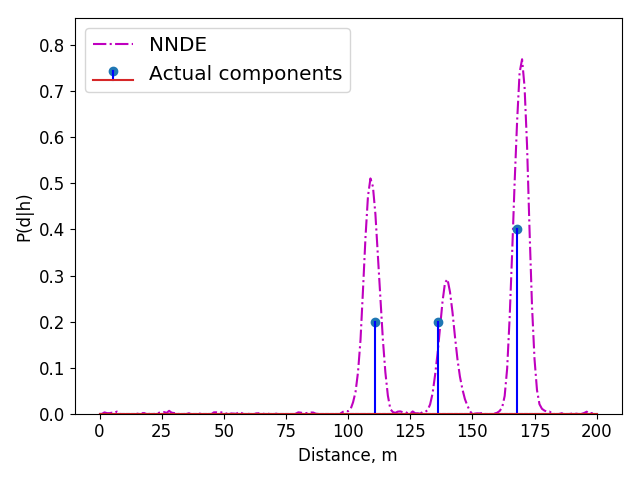 Implications for optimization step:
-- Tight bounds on variable ranges
-- Reduced search space
-- One shot initialization
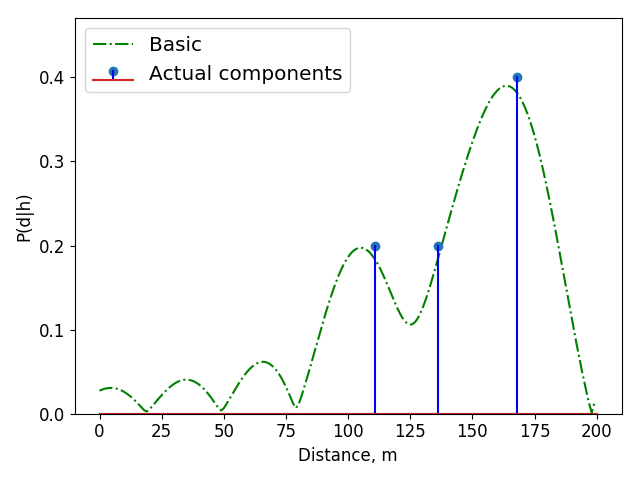 Resolved
Missing one
False positives
No false positives
NNDE
Raw resolution (Basic) estimator
[Speaker Notes: Here we see a comparison of the basis estimator and the NNDE

Unlike the basic estimator, the NNDE can idenify the two weaker components easily 

And has no false positives]
OptML: Refining Estimates
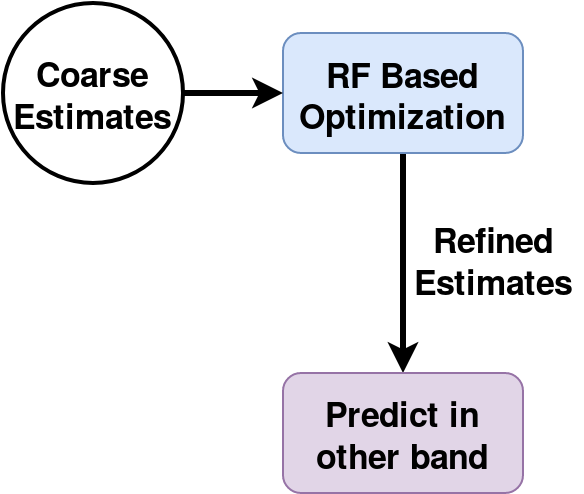 NNDE outputs coarse estimates: {dn} 

Simple and efficient optimization to refine {dn} 
Minimize the difference between observed channel and channel due to {dn}:
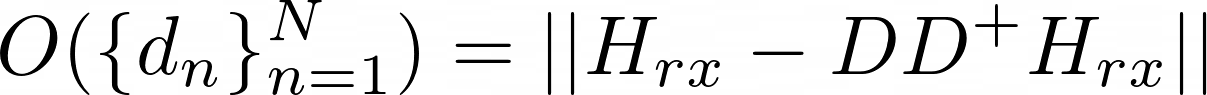 where
Hrx is the channel observed in Frx 
D is a  matrix based on {dn} 
D+ is the pseudo-inverse of D
OptML: Summary of Key Steps
Generate Initial Guesses
Calculate channel in other band
Optimization Framework
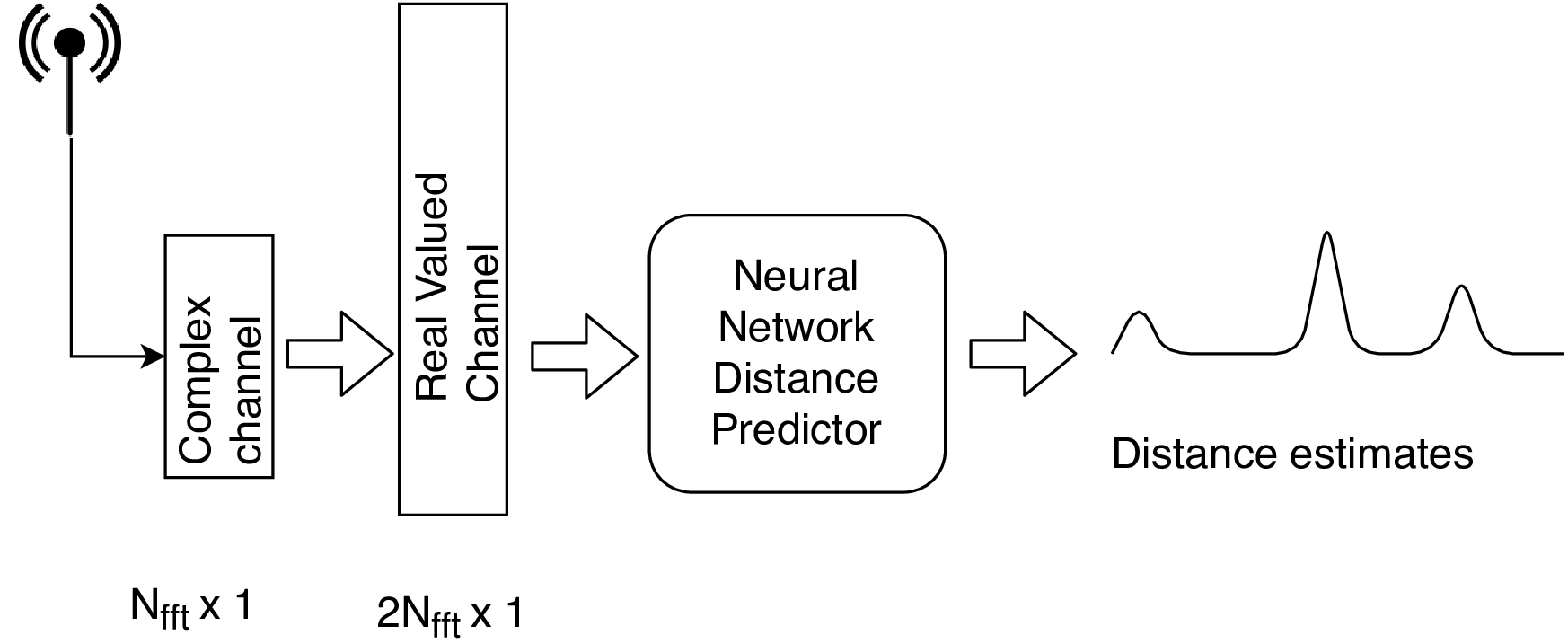 Fine tune parameter estimates
Fit observed channel
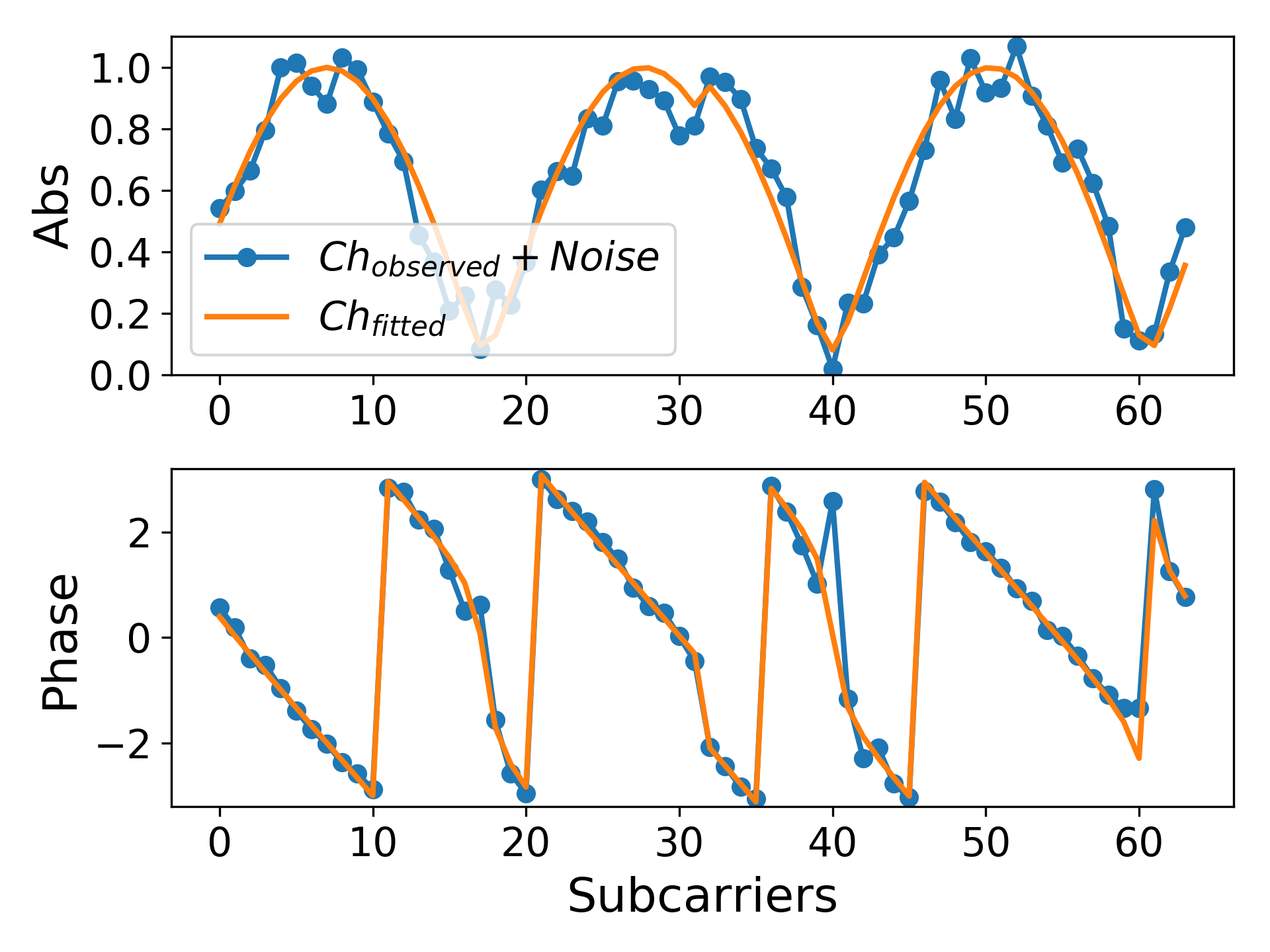 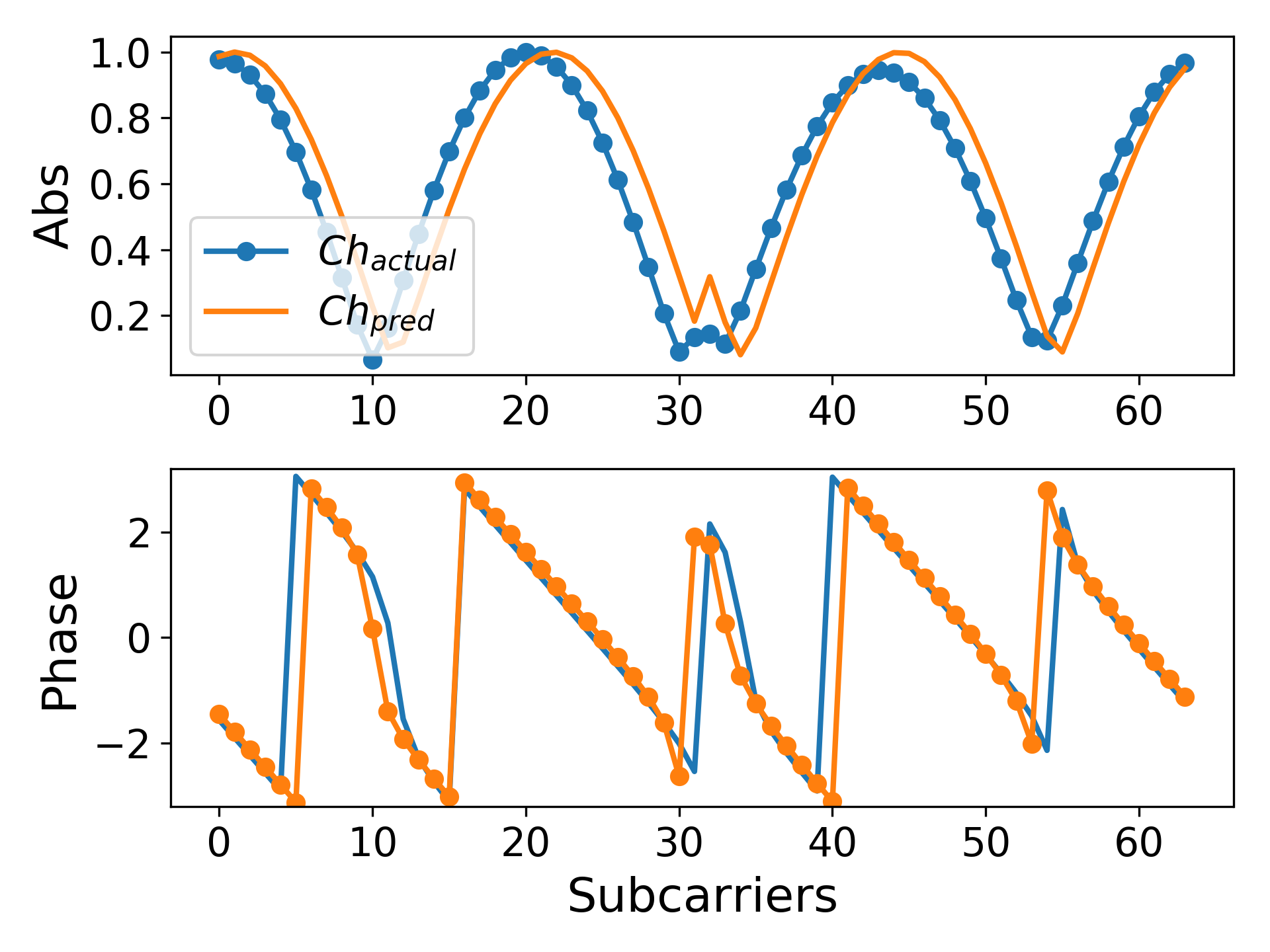 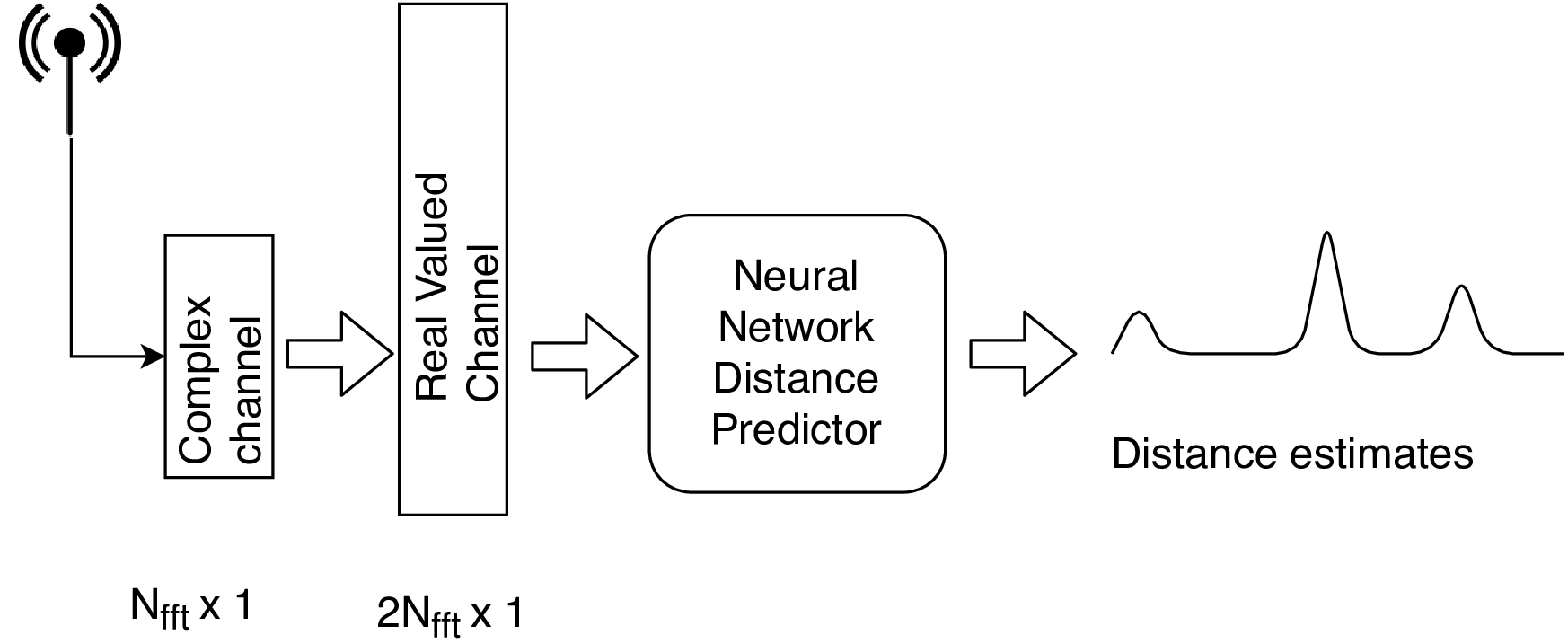 [Speaker Notes: So to recap...]
Evaluation: Indoor experiments
Indoor experiments:
3 antenna base station and 1 antenna client using USRP N210
Measure in 10MHz around 2.42GHz
Predict in 10MHz around 2.45GHz

Simulations
Larger antenna arrays

Beamforming to measure prediction accuracy 

Runtime comparison
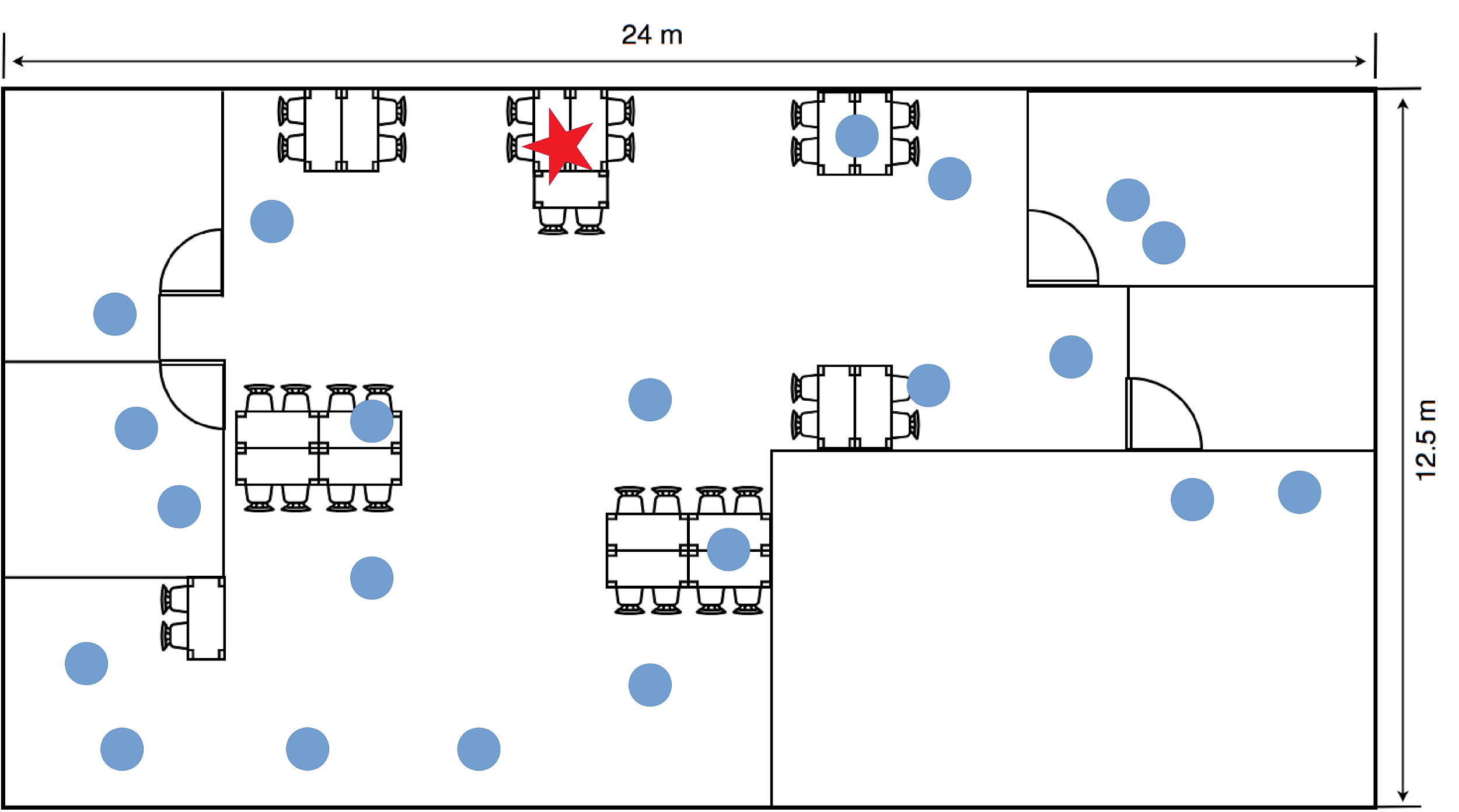 [Speaker Notes: We evaluate OptML in an indoor testbed using a 3 antenna base station and 1 antenna client using usrp N210s

We compare the performance of OptML to R2F2

For the purposes of the experiments, we use the wifi band, 

We measure the channel over 10MHz centered arounf 2.42GHz and predict it over 10MHZ in the 2.45GHz band]
Evaluation: Indoor experiments
~8x faster, including: 
Guess generation 
Optimization
Beamforming: 
R2F2 is within 1dB of optimal performance
Order of magnitude faster 
+
Match beamforming performance.

Reason → Better estimates + Tighter bounds from NNDE
OptML closely follows R2F2
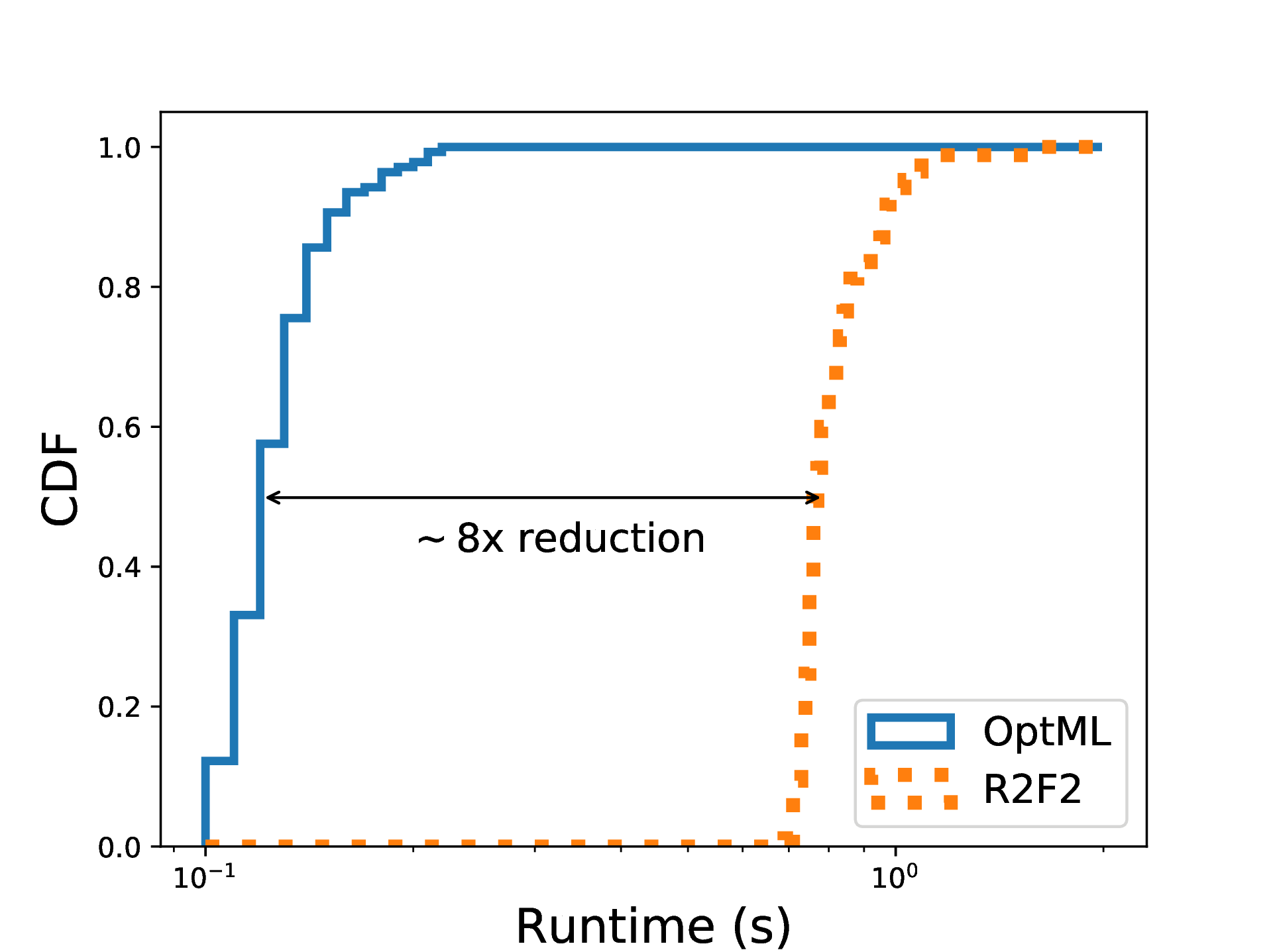 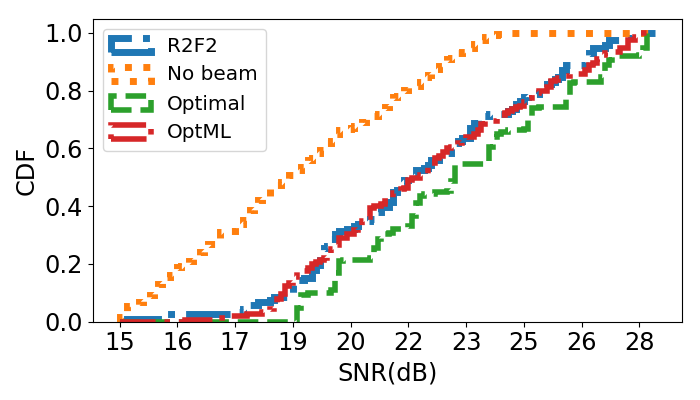 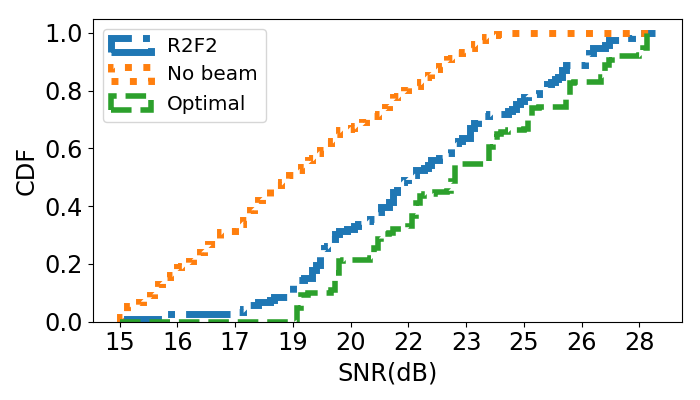 Evaluation: Simulations
R2F2’s beamforming gain increases as array size (K) increases
Similar speed up as indoor experiments
Greater speedup as the number of multipath components increases
OptML follows closely
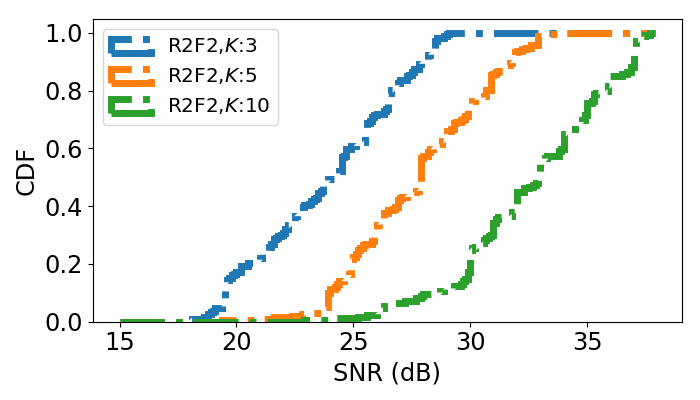 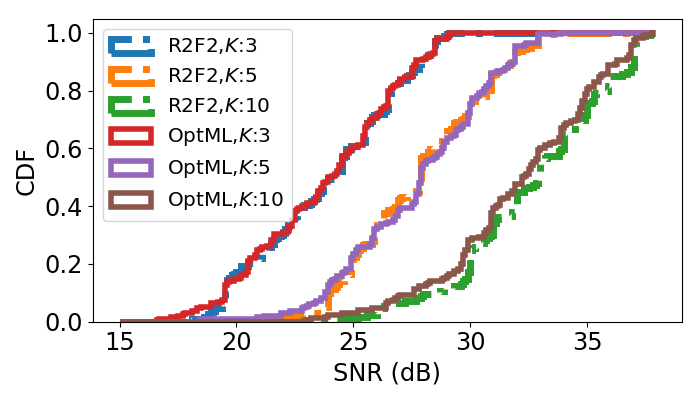 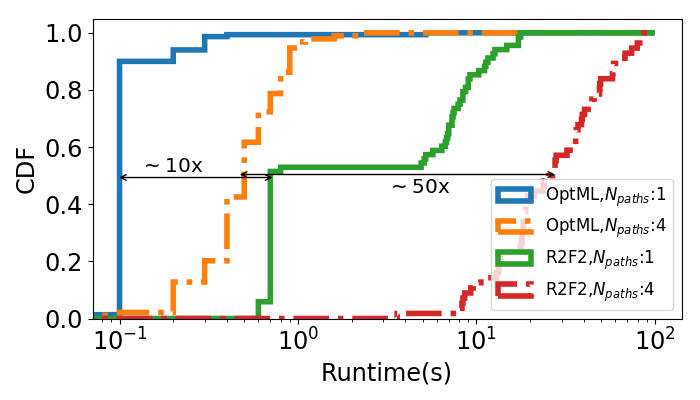 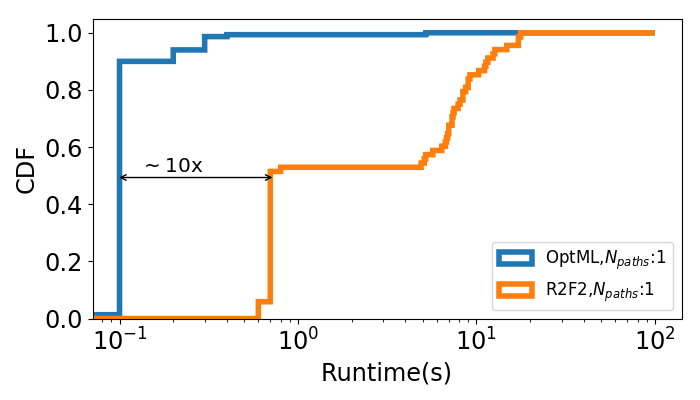 [Speaker Notes: We see that the beamforming gains of both approaches increase as the number of antennas increase

which is in line with expectation...]
Evaluation: Simulations
Relative speed up increases as:
Number of antennas increases
Number of multipath components increase
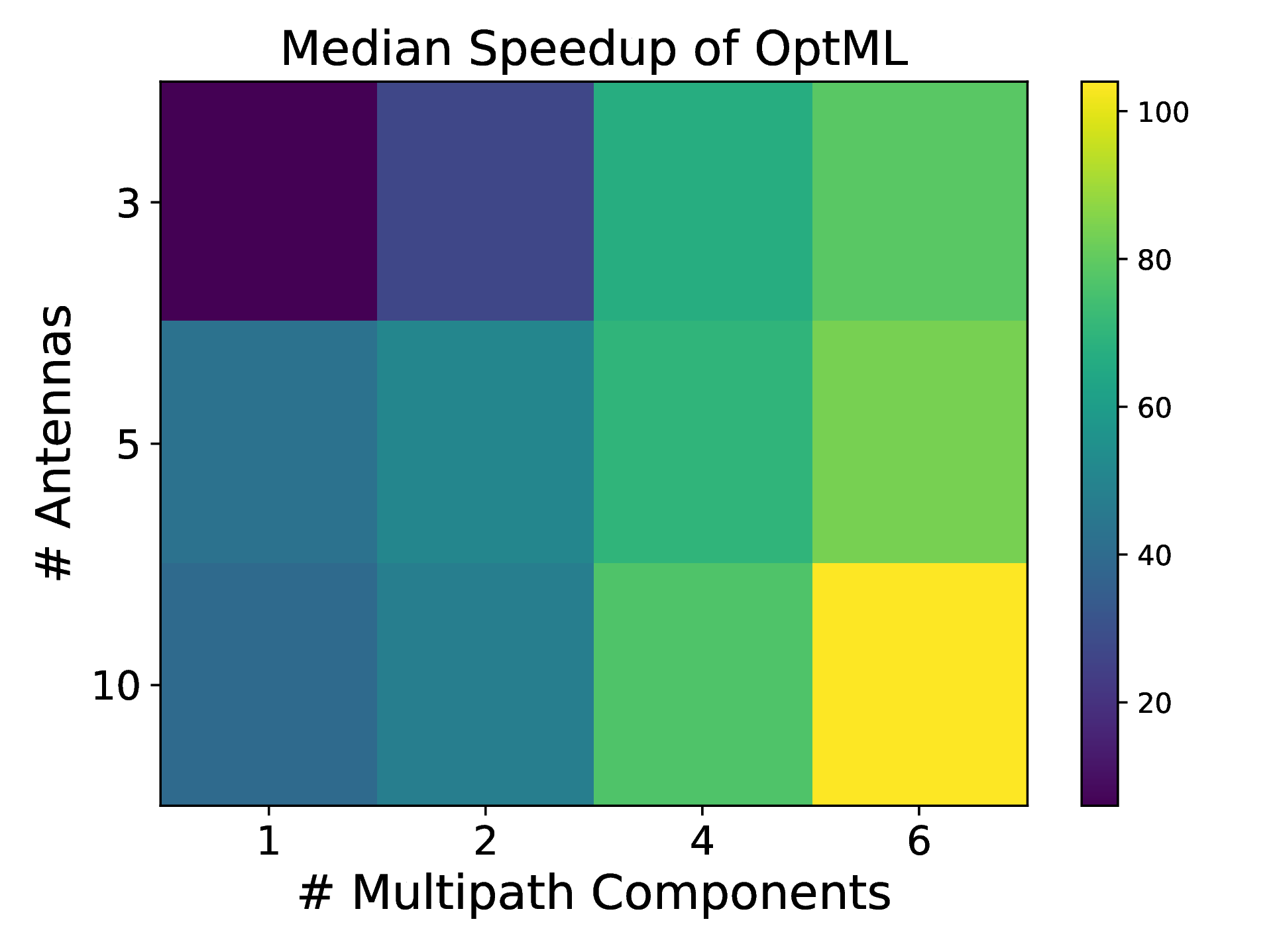 [Speaker Notes: Next, we look at how the runtime changes for each approach as the number of components and antennas increase]
Limitations
Loss of Angular Resolution: Initial guesses can not resolve components with very similar distances but different angles of arrival
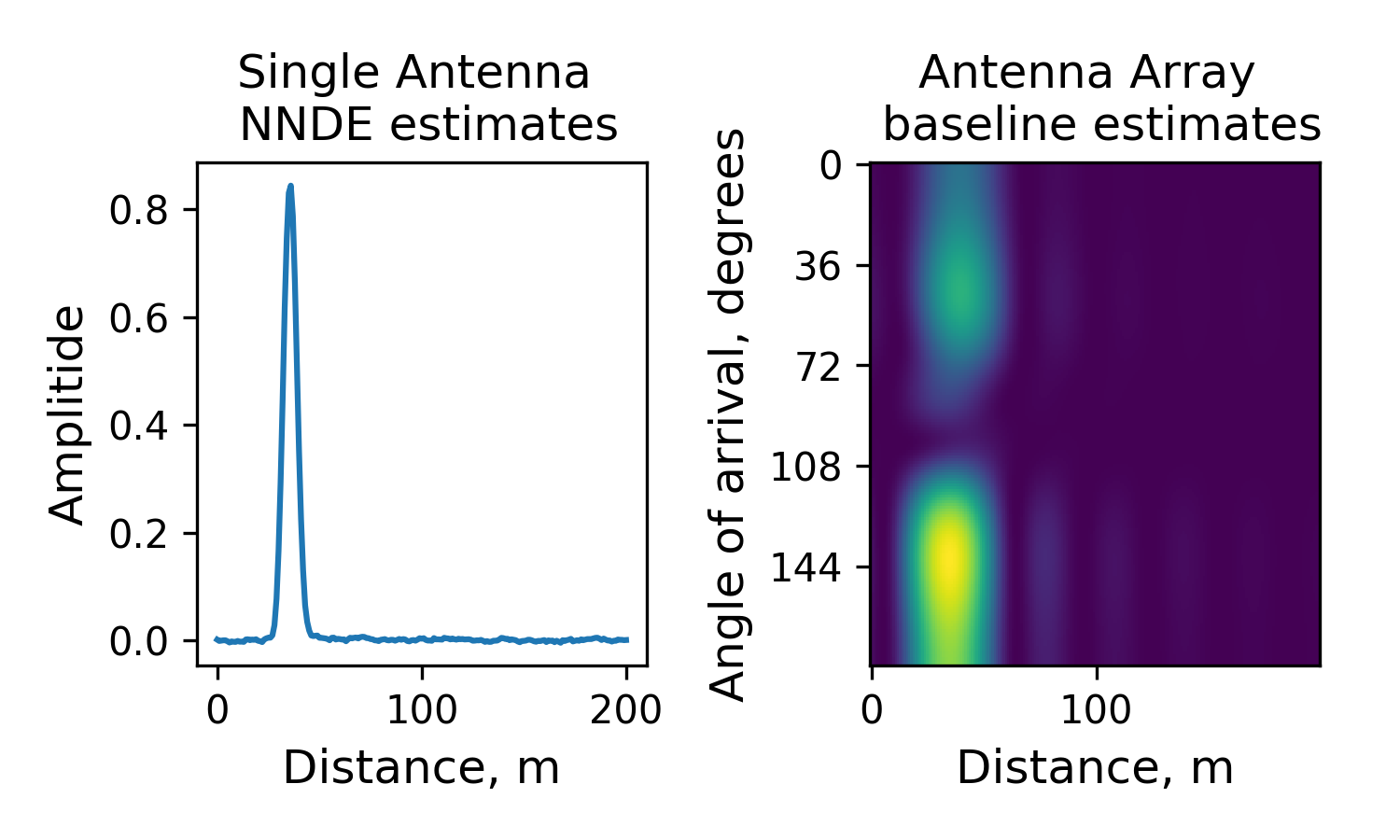 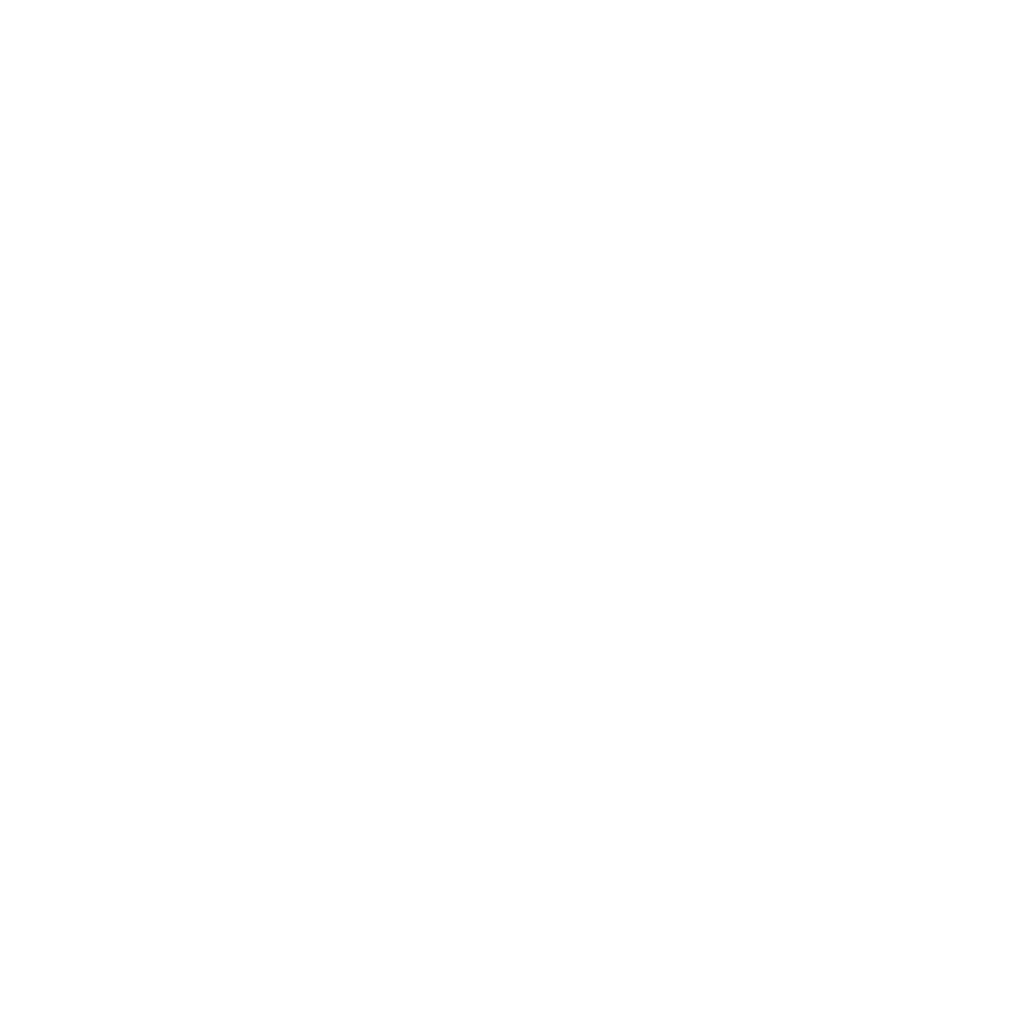 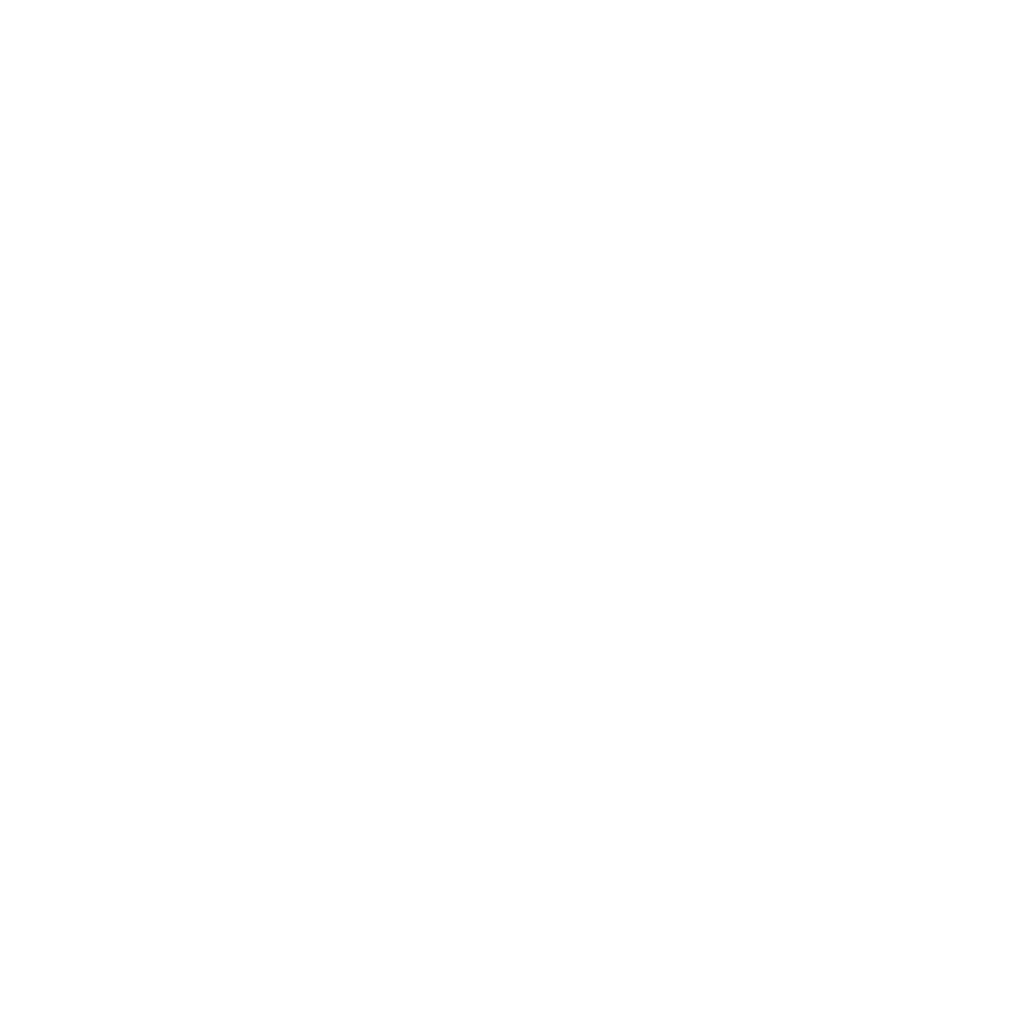 Future work: JADE + ML hybrid techniques
Extend to antenna arrays
Speed up existing channel prediction systems
[Speaker Notes: Move future work improvements to this slide]
Conclusion
OptML provides 10-100x speed up, and matches performance of current state of the art technique:
Efficient enough to work on many types of devices

Shows the promise of ML in RF super-resolution:
Applications to localization, sensing, tracking etc.
Thank you

Q&A
This work is supported by
 
The National Science Foundation 
and 
The Office of Naval Research